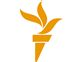 RADIO FREE EUROPERADIO LIBERTY
Zuzana Holubová
Contents
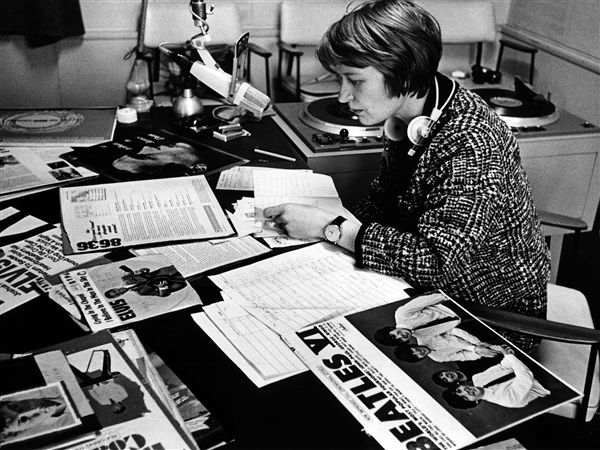 Data
History
Today
What is Radio Free Europe (RFE)?
one of the most comprehensive media organizations in the world
produce radio, Internet and television programs in countries where a free press is either banned by the government or not fully established
provide uncensored news, responsible discussion, and open debate
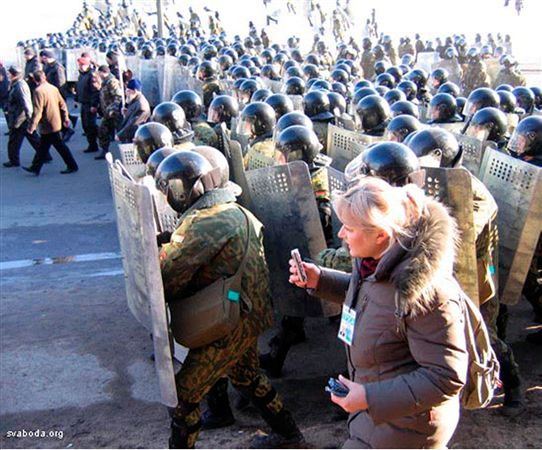 Datas
Platforms: Radio, Internet, Television
Audience: 24.6 million/week (radio, web, streaming audio) 
Employees: 500 at Prague headquarters and Washington office; 400 full-time journalists and 750 freelancers
Budget: $83,000,000 
Countries: 20
Languages: 28
Type of organization
RFE/RL is a private, nonprofit corporation
President: Jeffrey Gedmin named in 2007
funded by the U.S. Congress through the Broadcasting Board of Governors (BBG) (includes Voice 
     of America, 
     Radio Free Asia)
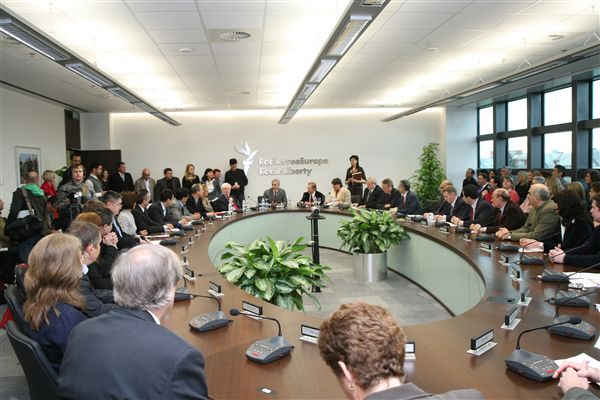 HISTORY
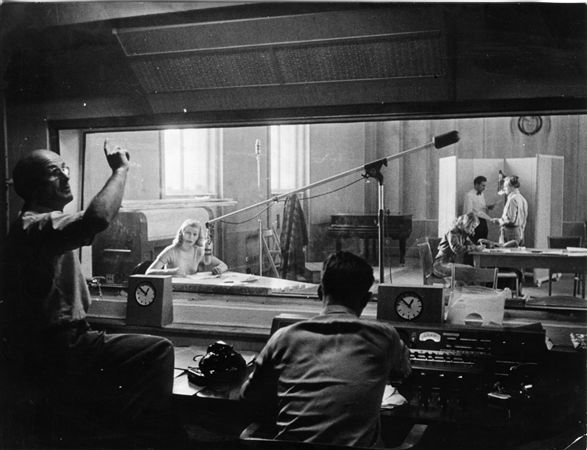 RFE and RL originally 
    separate organizations
founded in 1950,
    broadcast to Bulgaria, Czechoslovakia, Hungary, Poland and Romania
three years later RL began broadcast to the Soviet Union 
broadcasts to Estonia, Latvia, and Lithuania in 1976
the two corporations were merged into RFE/RL, Inc. in 1976
The period of the Iron Curtain
provided an unbiased, professional substitute for the free media 
the programs focused on local news not covered in state-controlled domestic media as well as religion, science, sports, Western music and locally banned literature and music
the programs were produced primarily at the radios’ Munich headquarters and broadcast from Germany, Spain, Portugal
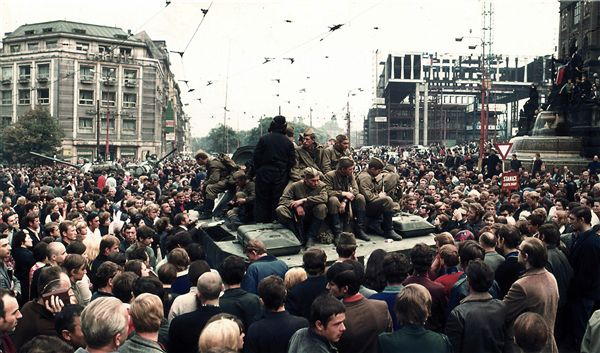 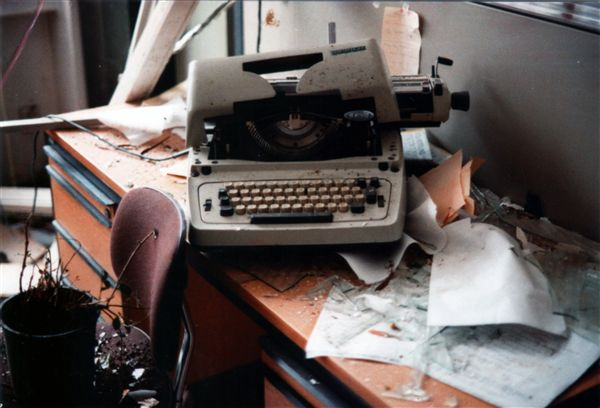 Personalities
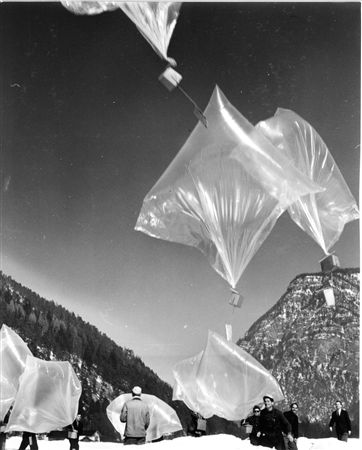 Ferdinand Peroutka, Pavel Tigrid, Karel Kryl, Yvonne Přenosilová, Jožka Pejskar, Jaroslav Pecháček (“baloon information“)
After the Velvet revolution
the Hungarian service was closed in 1993
the Polish service in 1997
the Czech broadcasts ended in 2002
broadcasts to Estonia, Latvia, Lithuania, Slovakia, and Bulgaria were closed in 2004
broadcasts to Romania ended in 2008
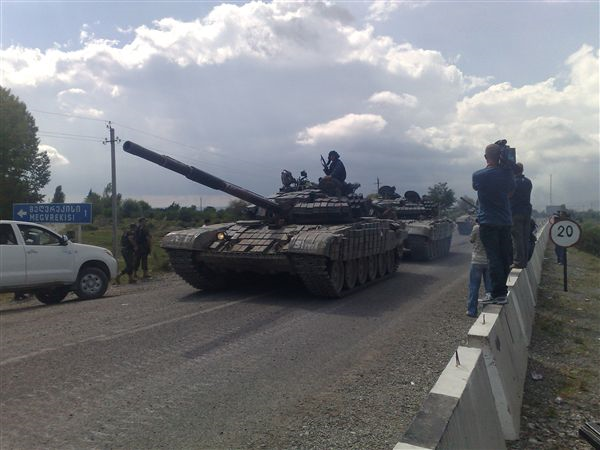 Today
20 states:
    Afghanistan, Armenia,
    Azerbaijan, Belarus, Bosnia,  Georgia, Iran, Iraq, Kazakhstan, Kosovo, Kyrgyzstan, Macedonia, Moldava, Montenegro, Russia, Serbia, Tajikistan, Turkmenistan, Ukraine, Uzbekistan
rebroadcasting to local stations is prohibited in Belarus, Iran, Turkmenistan, Tajikistan, Uzbekistan, and most recently Azerbaijan
Headquarters
relocated its broadcasting center to the former Czechoslovak parliament building in Prague in 1995
2009 move to a custom built building
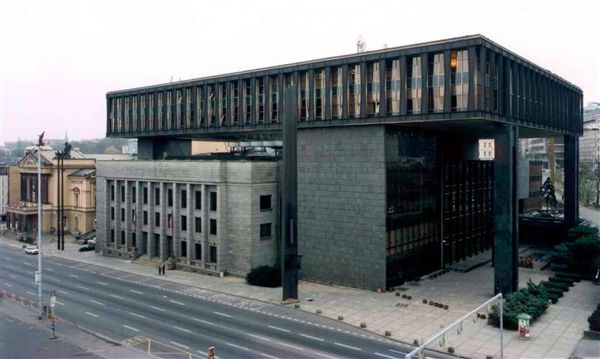 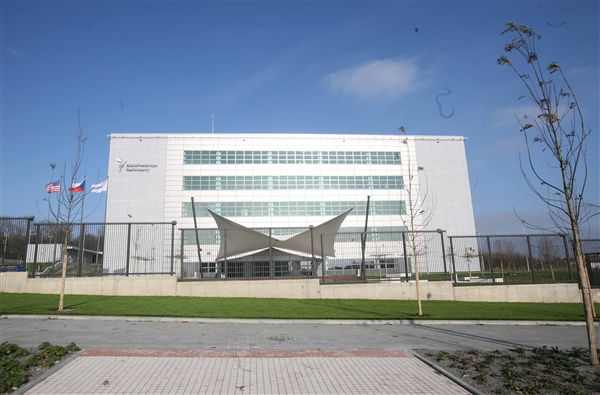 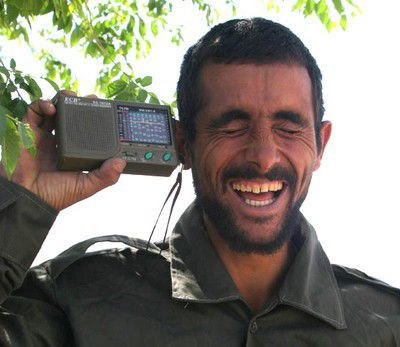 Web page
www.rferl.org
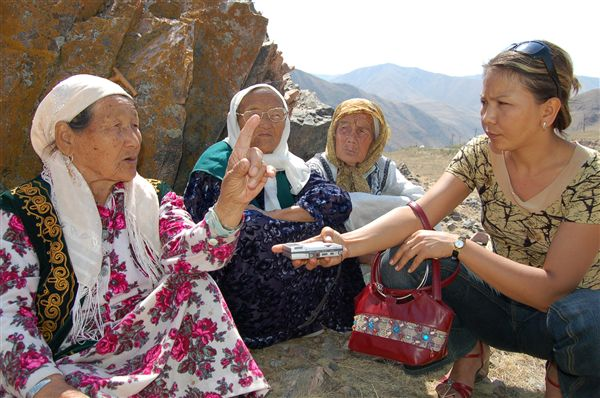 Thank you for your attention!